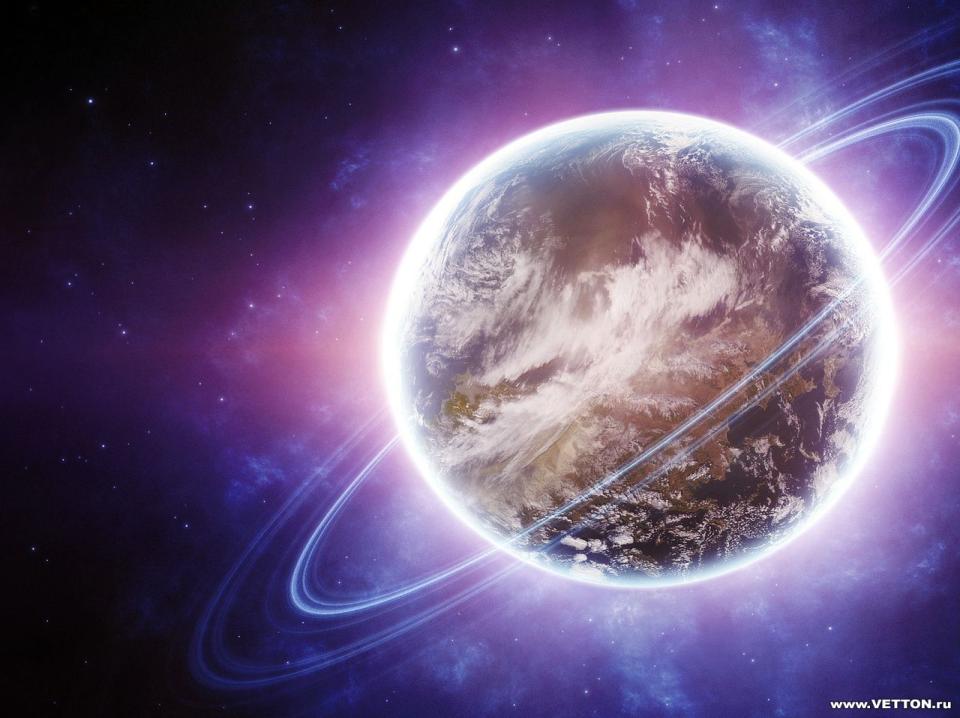 “The world is                 not enough …”
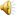 «Для тех, кому целого мира мало и кто хочет объять необъятное»
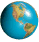 Вы хотите объехать весь мир?
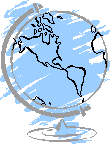 Вам необходимо выучить английский языки тогда, вас поймут в любом уголке земного шара!
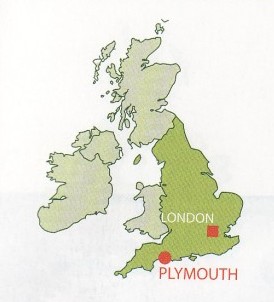 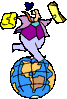 ПЛИМУТ
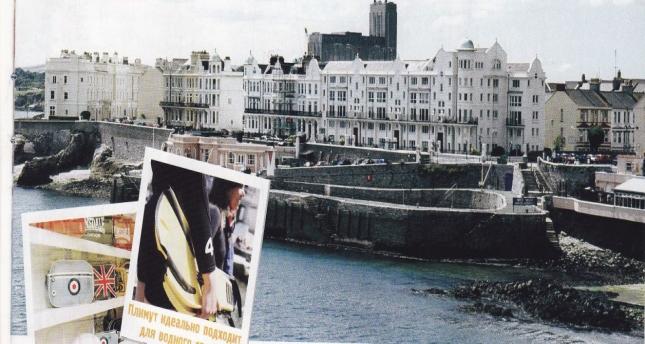 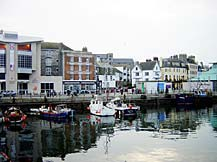 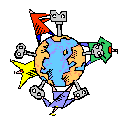 ПЛИМУТ – отличный выбор для тех, кто хочет попробовать что-то новое. Здесь можно взять первые уроки серфинга, освоить водные лыжи, прокатиться с ветерком на моторной лодке или просто отправиться в аквапарк.
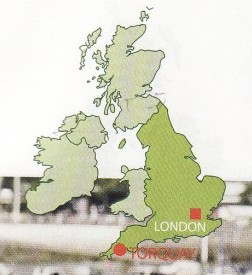 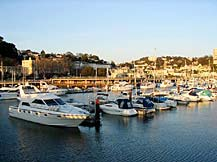 ТОРКИ
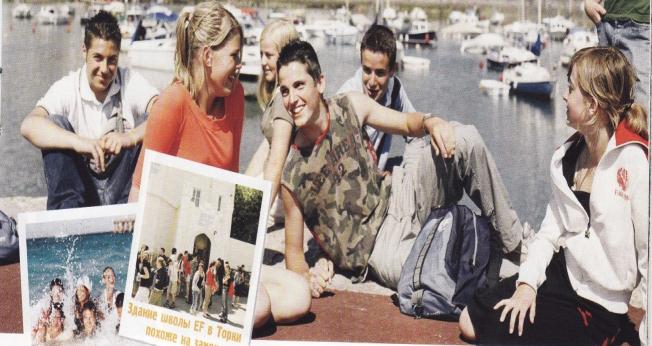 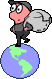 ТОРКИ- самый большой из трёх юго-западных курортов Англии, которые вместе называются Торбей – «английская Ривьера». Одно из самых посещаемых мест в Британии.Этот город понравится тем, кто увлечён водными видами спорта. Здесь найдут себе занятие любители парусников.
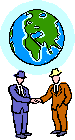 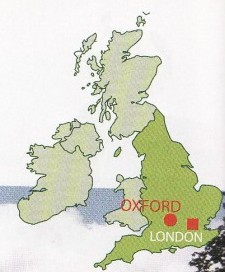 ОКСФОРД
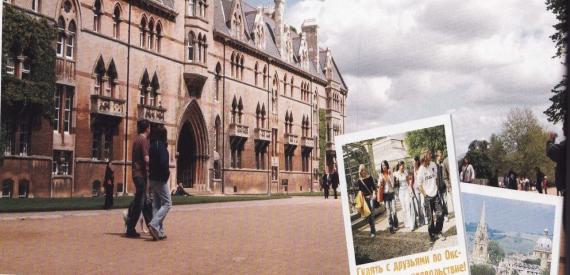 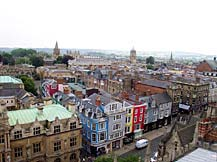 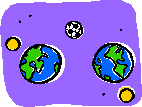 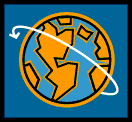 В Оксфорде вы можете посетить музей Эшмолин и музей Пита РиверсаЗдесь прекрасные условия для занятий спортом. Можно покататься на коньках, насладиться ароматами ботанического сада или сыграть в крикет.
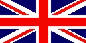 ЛОНДОН
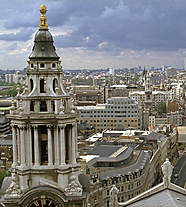 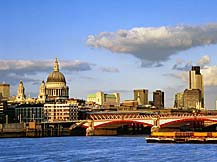 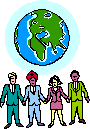 ЛОНДОН – один из самых выдающихся городов мира, центр моды, музыки и искусства.ЛОНДОН – поистине одна из красивейших столиц мира.Здесь можно увидеть Вестминстерское Аббатство, Биг Бен, Букингемский дворец и Трафальгарскую площадь. А также посетить национальную галерею, пройтись по Риджентс Парку, послушать как проходят дебаты в знаменитом Гайд Парке.
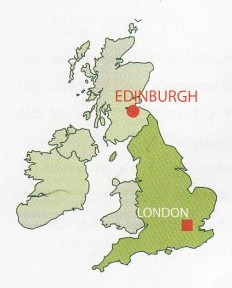 ЭДИНБУРГ
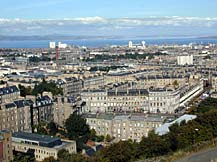 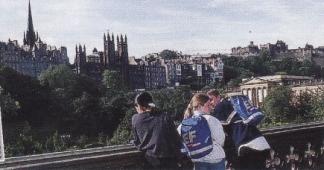 В Эдинбурге есть чем заняться: можно побывать в Национальной галерее, прогуляться по Королевской миле или забраться на «трон короля Артура».Здесь можно попробовать себя в шотландских видах спорта: регби и английской лапте.
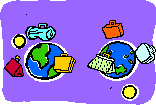 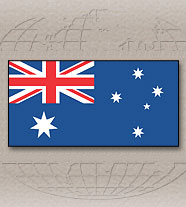 АВСТРАЛИЯ
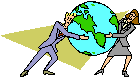 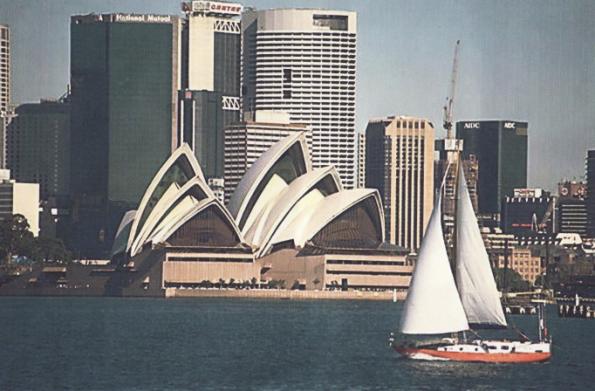 Австралия известна своими идеальными условиями для подводного плаванья и дайвинга. Вам представится уникальная возможность побывать на крокодиловой ферме в деревне аборигенов и даже научиться подводному плаванью в Большом Барьерном Рифе.
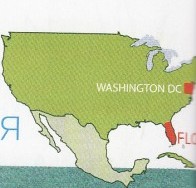 ФЛОРИДА
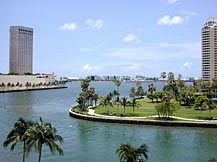 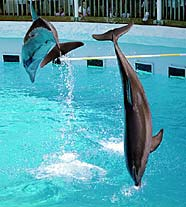 Благодаря жаркому климату, песчаным пляжам и голубым водам Атлантики, Флорида является одним из самых популярных штатов для проведения отпуска в Америке. Здесь вы окажетесь в окружении апельсиновых садов и белоснежных пляжей.Можно побывать в известных во всём мире парках: Эпкот Центр и Уорлд Дисней.
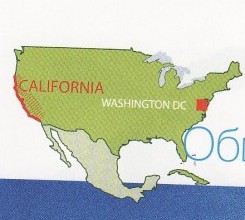 КАЛИФОРНИЯ
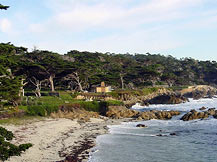 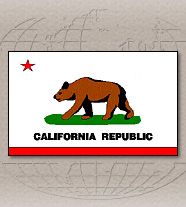 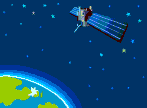 С того момента, когда вы увидите 16 – метровые буквы слова «ГОЛЛИВУД» среди гор Лос–Анджелеса, вы поймёте, что нет на земле прекраснее места, чем Калифорния! Если посчастливится, можно увидеть любимых киногероев на пляже Малибу.
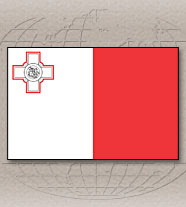 МАЛЬТА
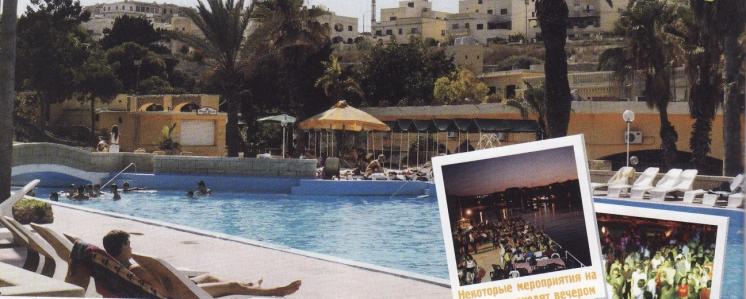 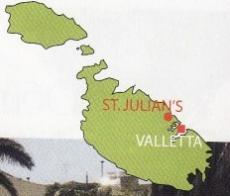 МАЛЬТА – идеальное место для любителей водных видов спорта и отдыха на пляже.Также здесь можно отлично совместить отдых на средиземном курорте с изучением английского языка.На пляже можно попробовать прокатиться на каноэ или промчаться на водном «банане».Вы можете увидеть восхитительную панораму Большого залива, побывать в соборе Св. Джона и загадочных пещерах Гар Далам.
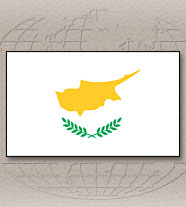 КИПР
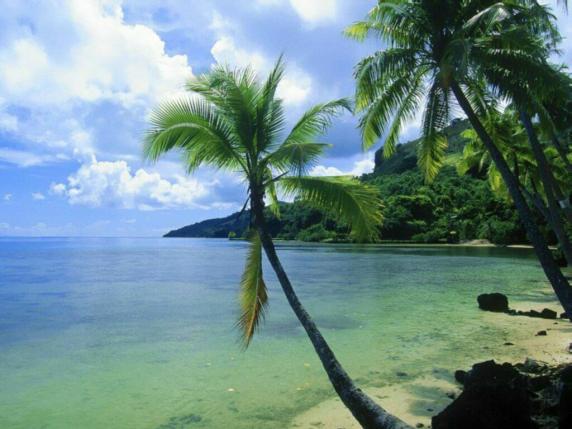 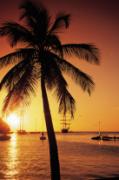 Последние 200 лет до обретения независимости Кипр был английской колонией, благодаря чему здесь стал родным не только английский зык, но и культура.На экскурсиях вы познакомитесь с богатейшим культурным наследием острова. Посетите исторический город Пафос, познакомитесь с мозаикой эпохи древней Греции и древнего Рима и многим другим!
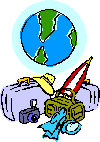 На земле есть много   	мест, где вы можете  	выучить или 	усовершенствовать 	английский язык, но 	давайте начнём с 	элективного курса      «Коротко об Америке» 	Каб.№53, Харченко А.В.